Fen-Edebiyat Fakültesi
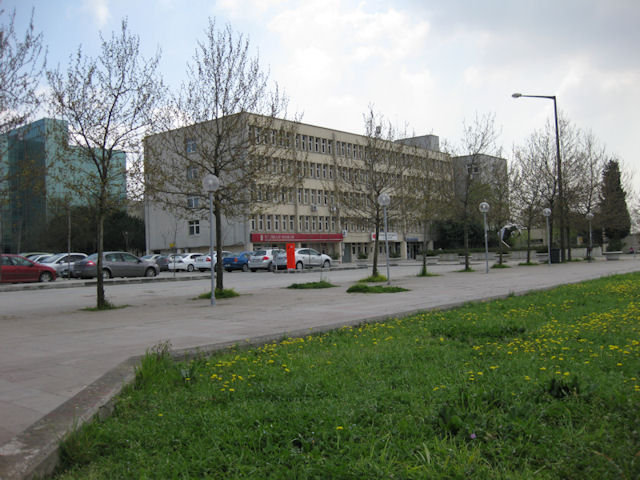 Geçmiş Zaman Olur ki......
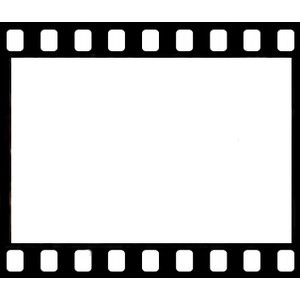 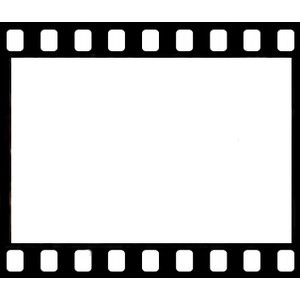 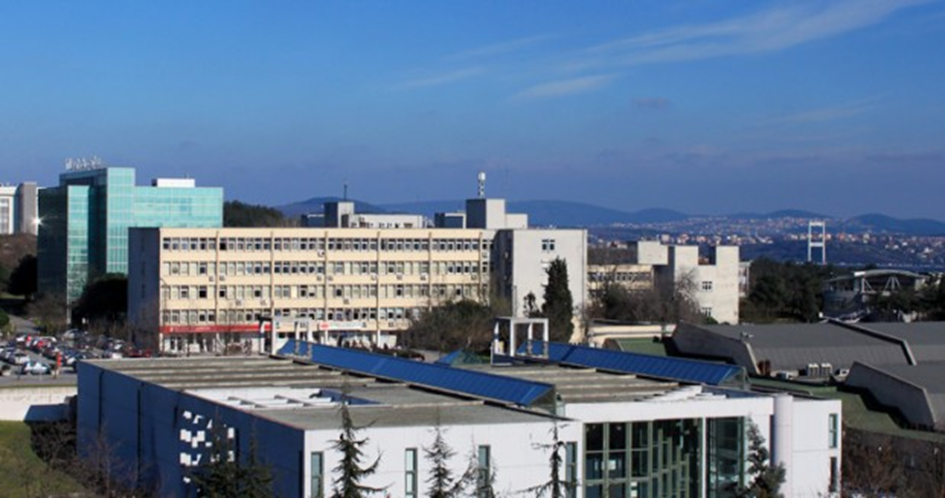 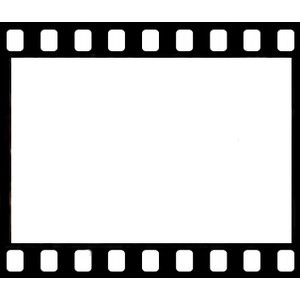 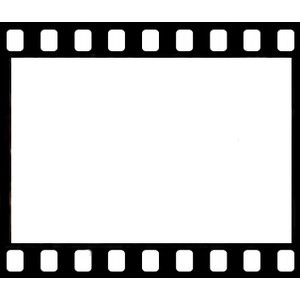 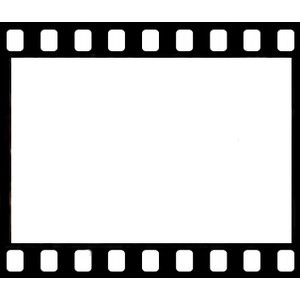 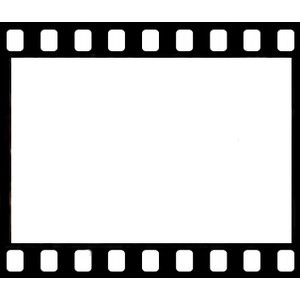 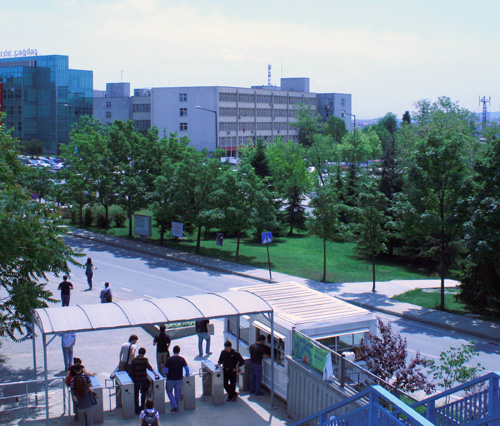 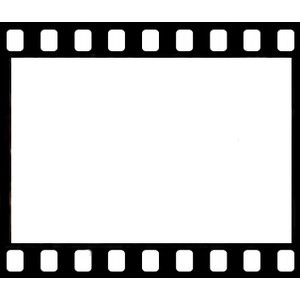 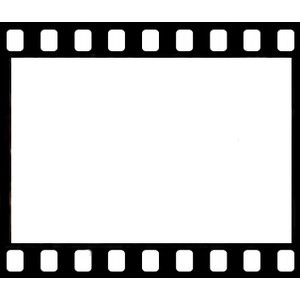 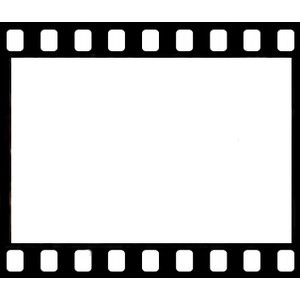 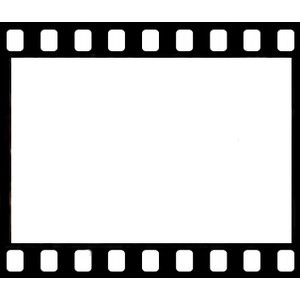 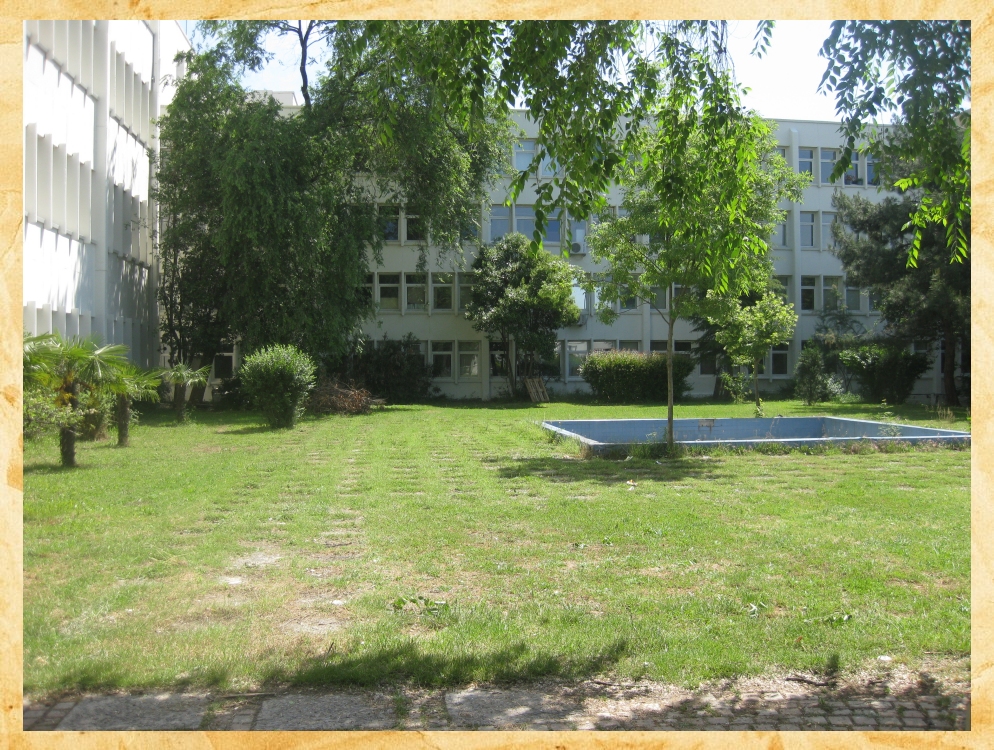 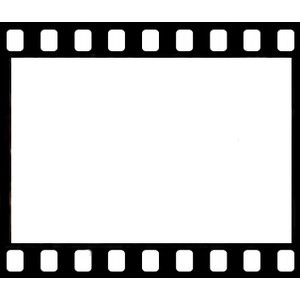 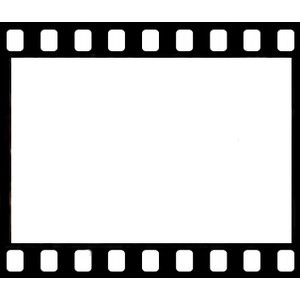 4
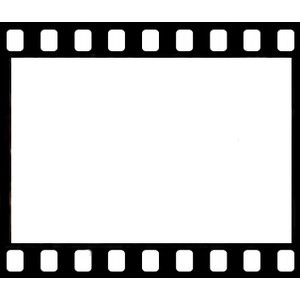 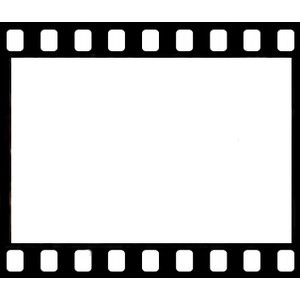 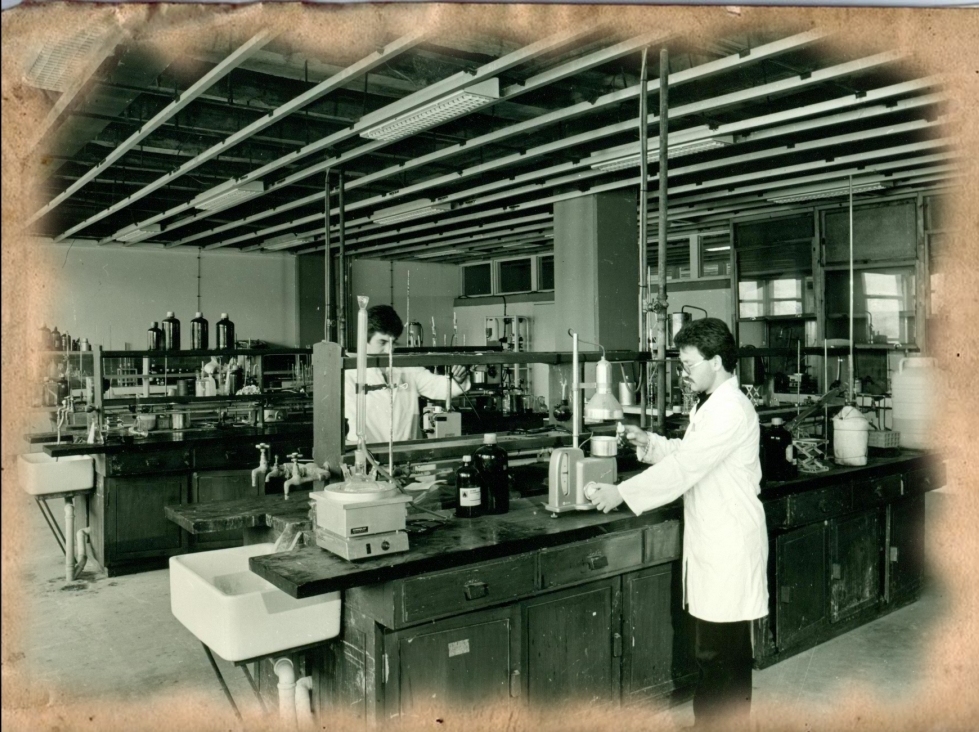 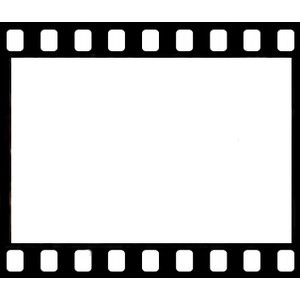 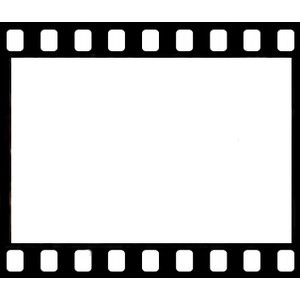 5
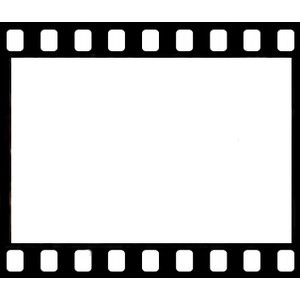 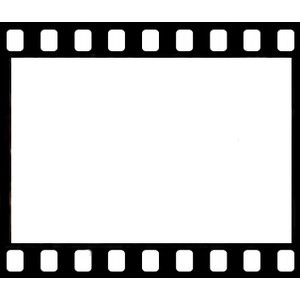 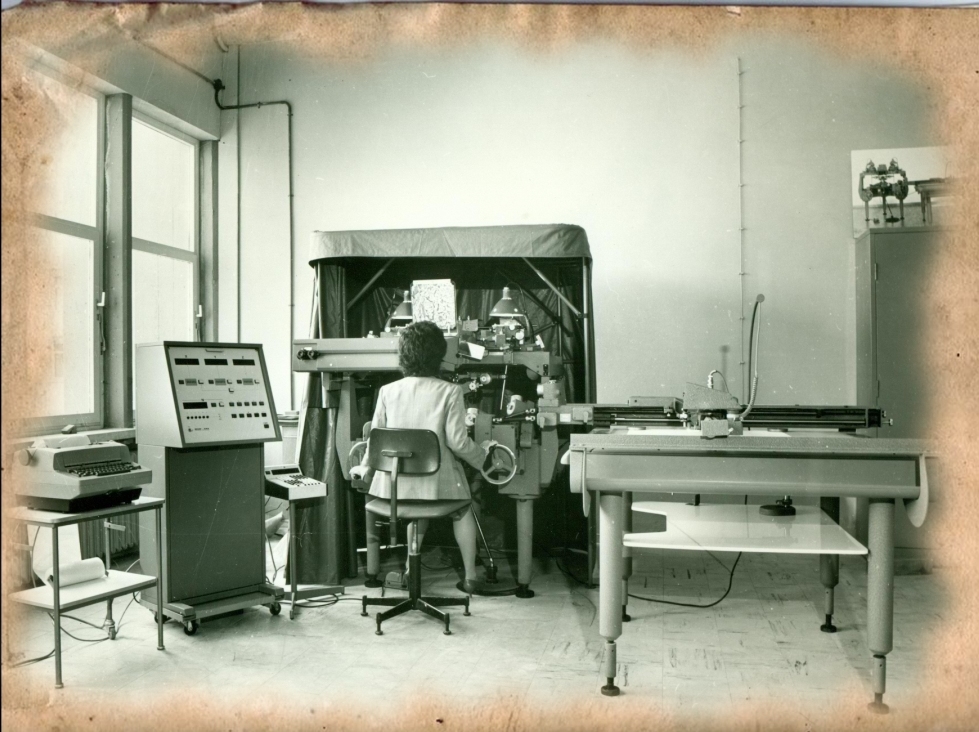 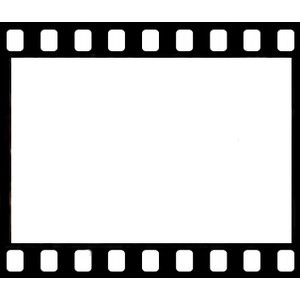 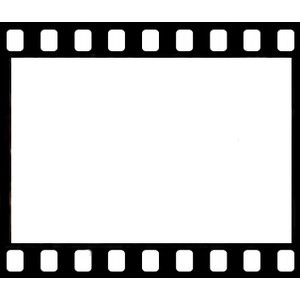 6
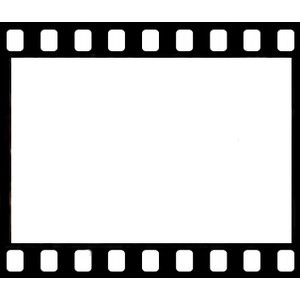 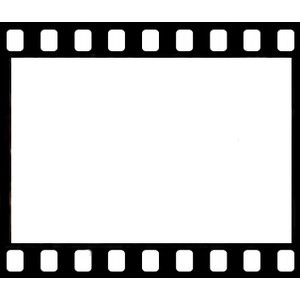 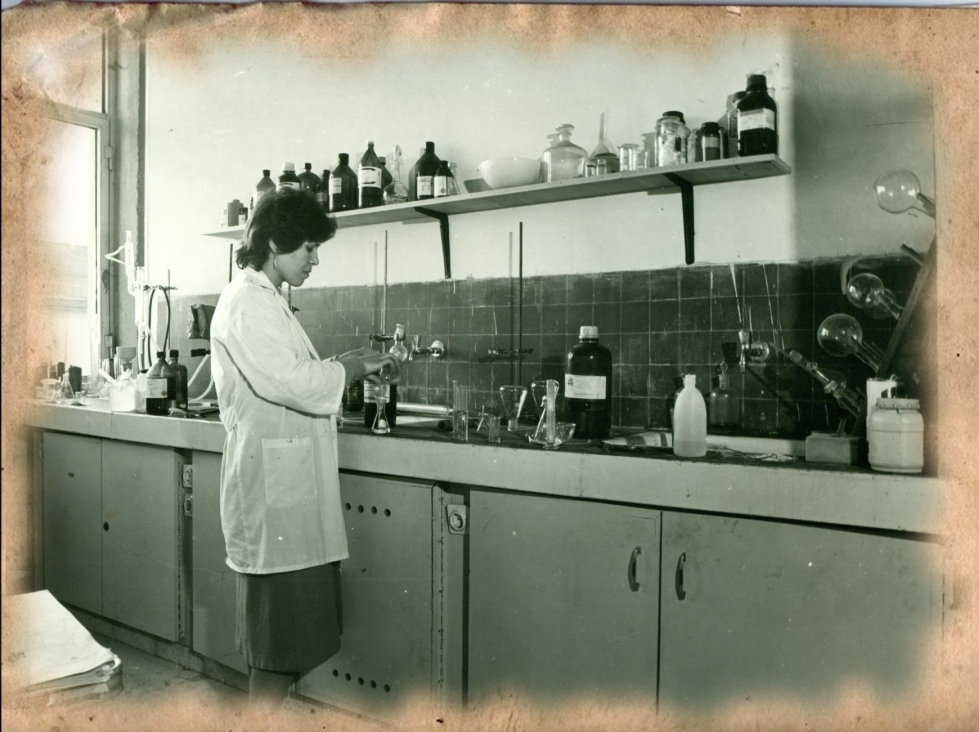 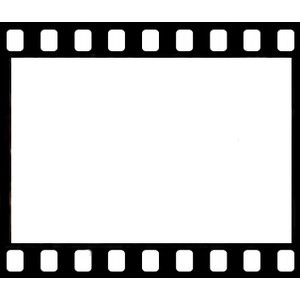 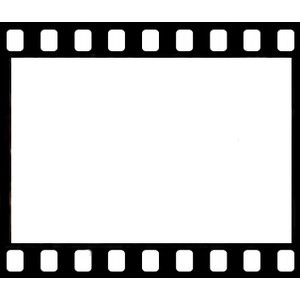 7
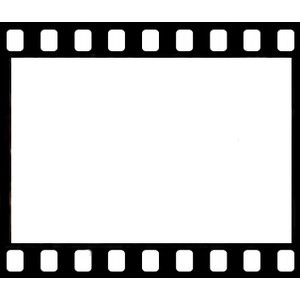 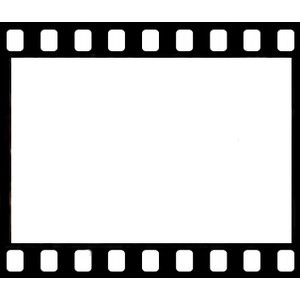 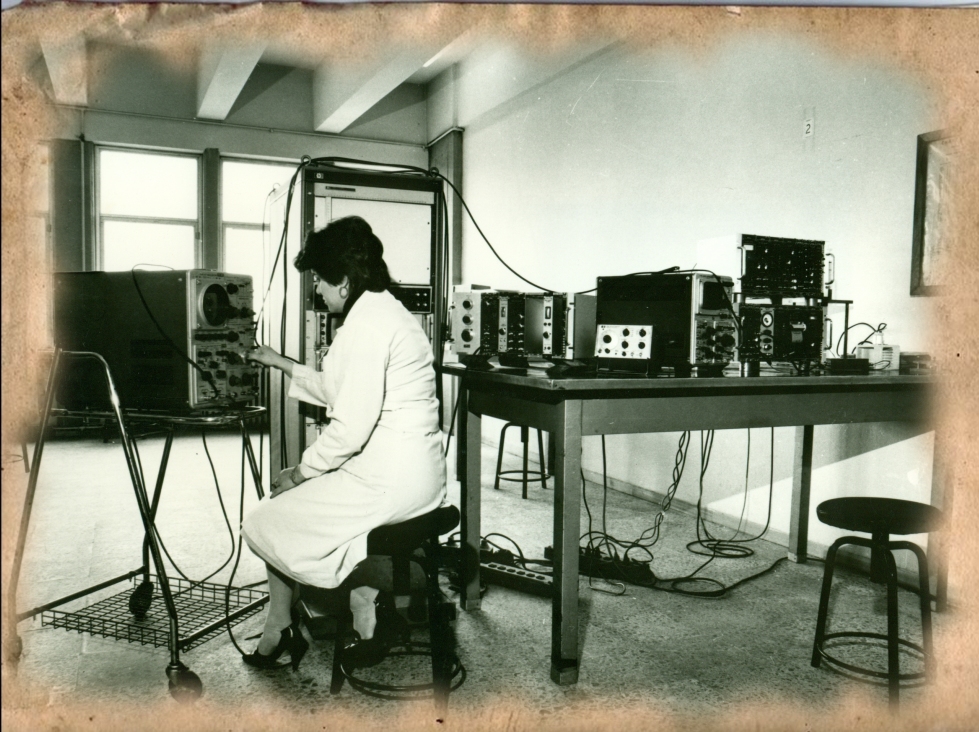 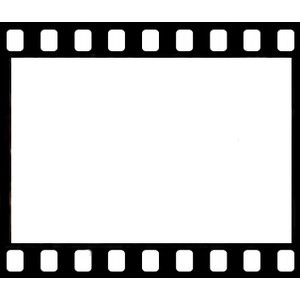 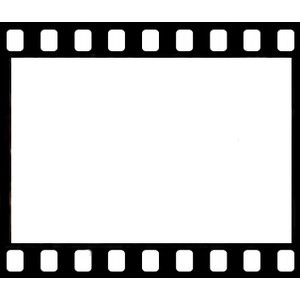 8
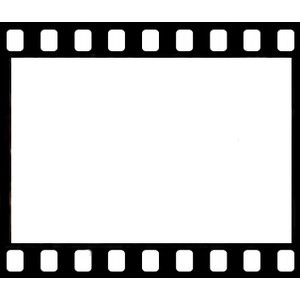 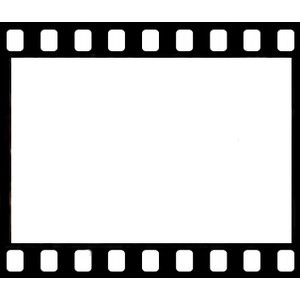 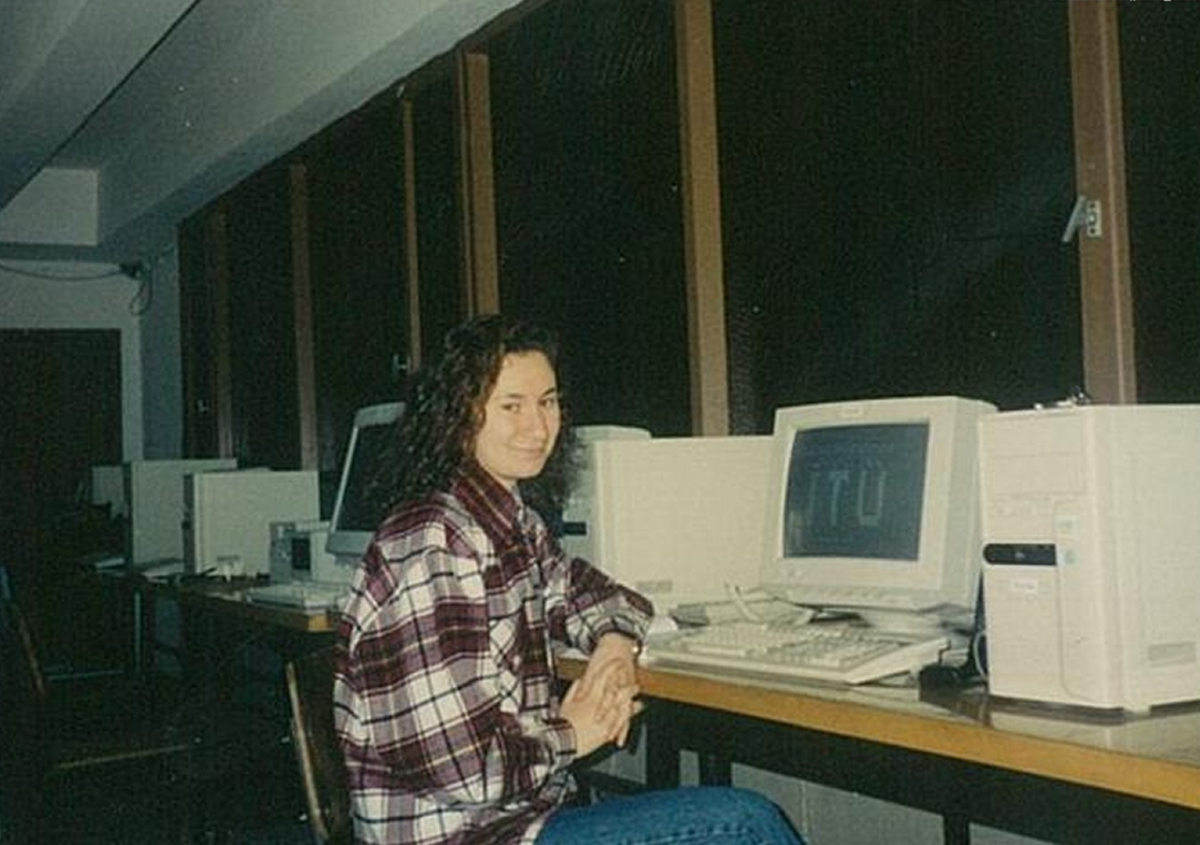 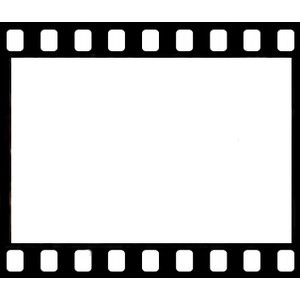 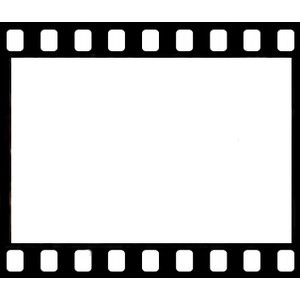 9
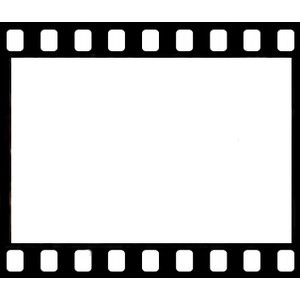 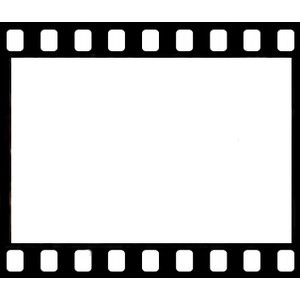 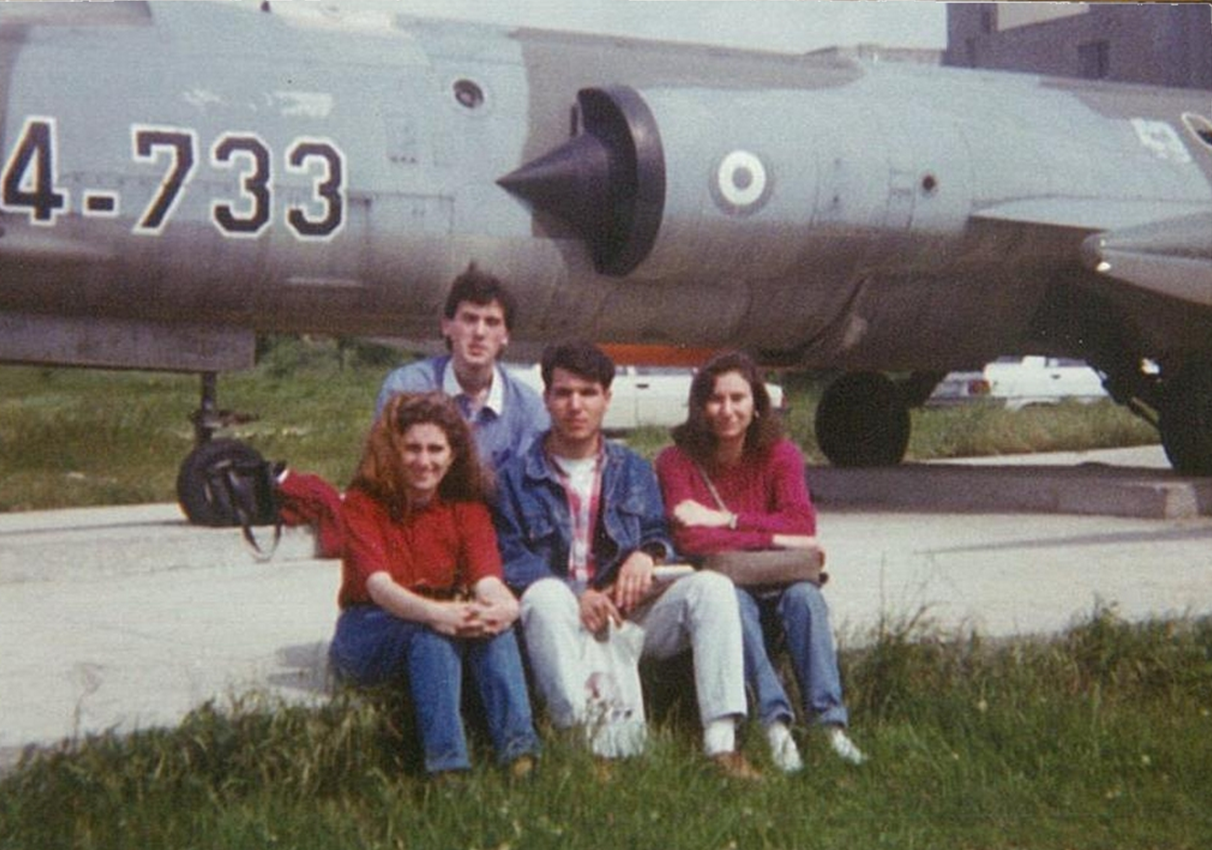 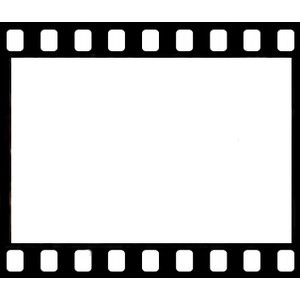 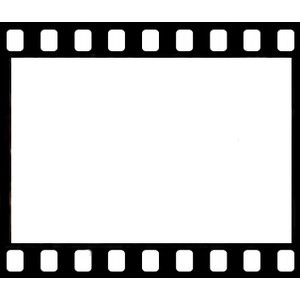 10
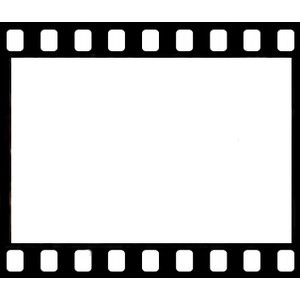 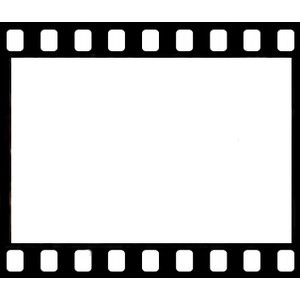 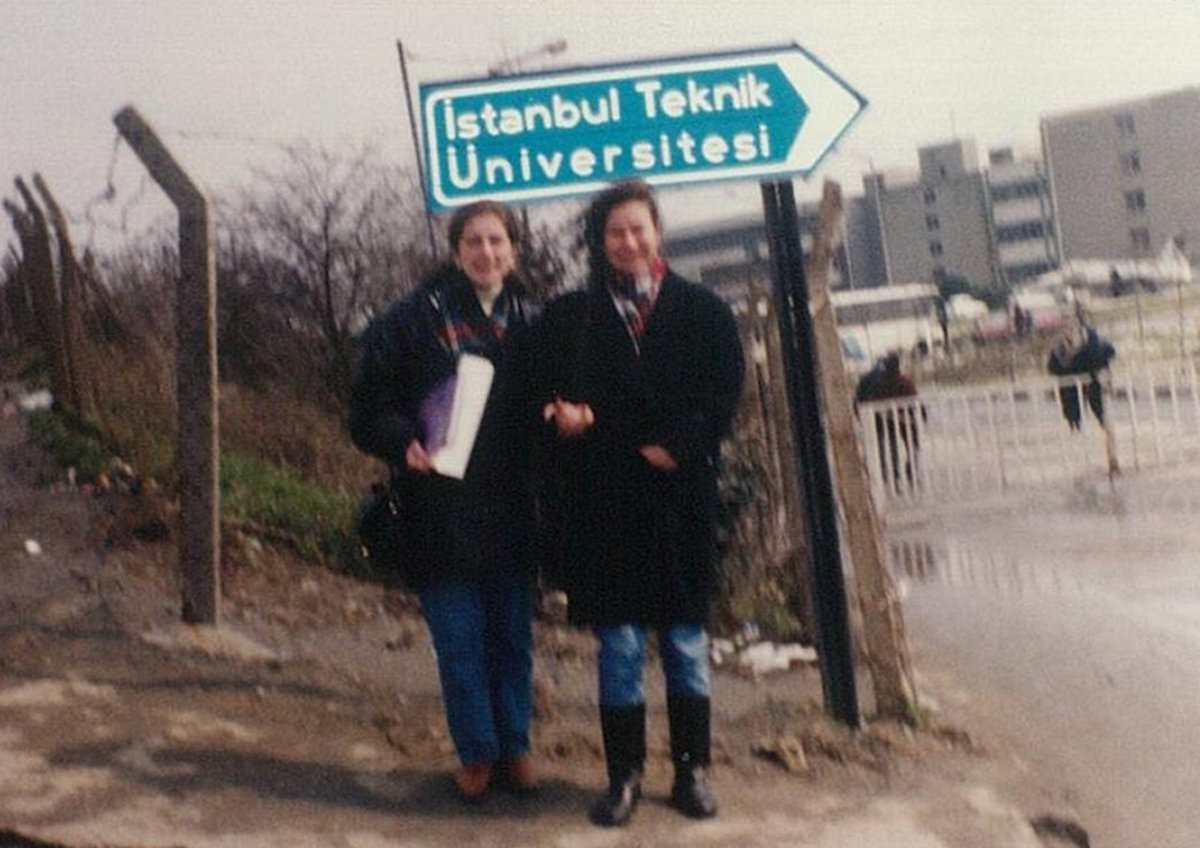 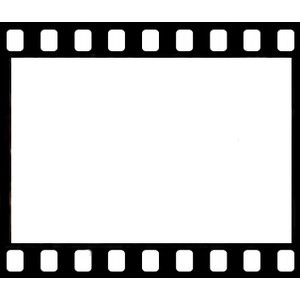 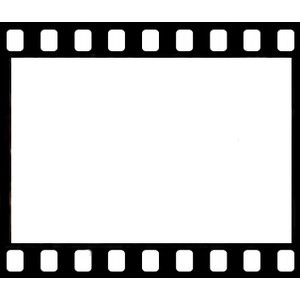 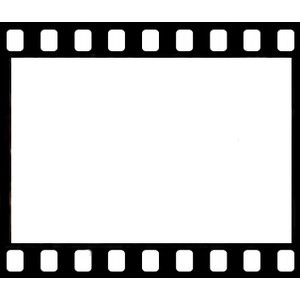 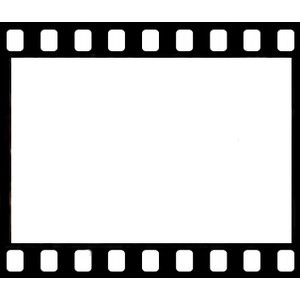 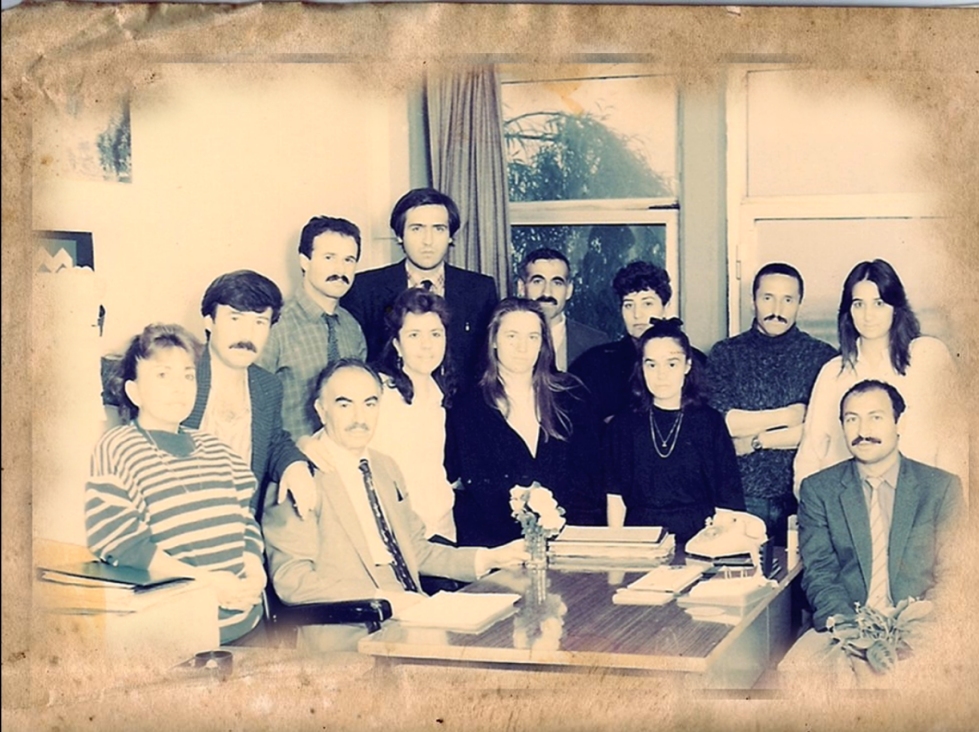 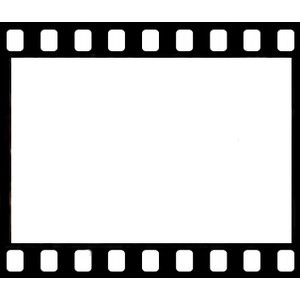 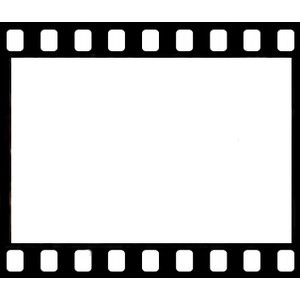 12
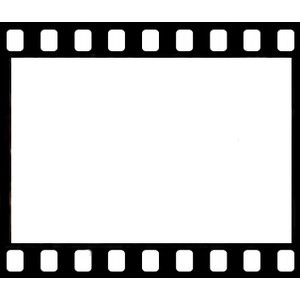 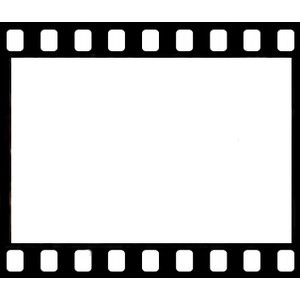 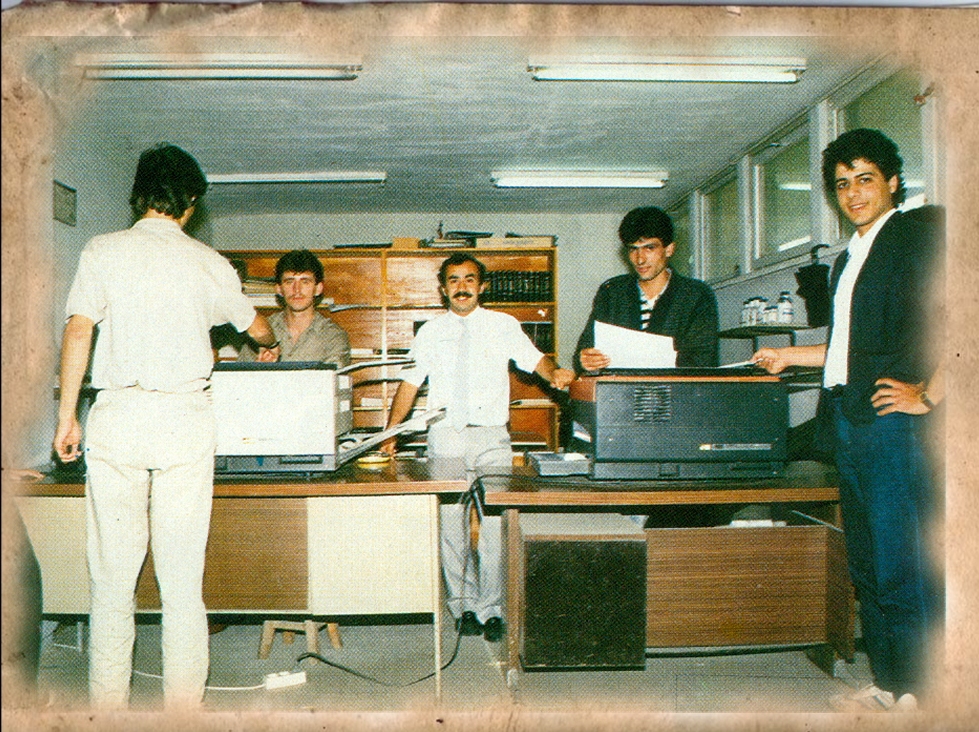 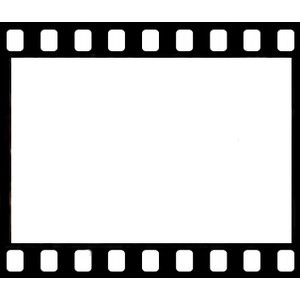 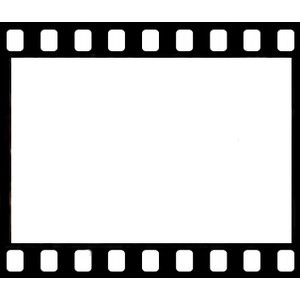 13
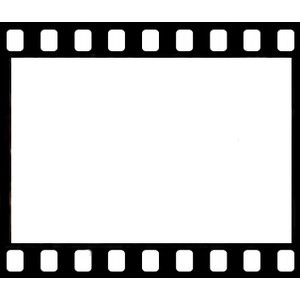 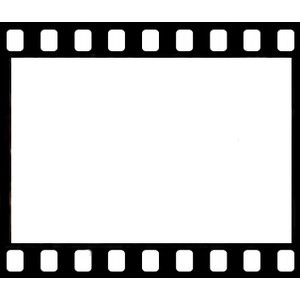 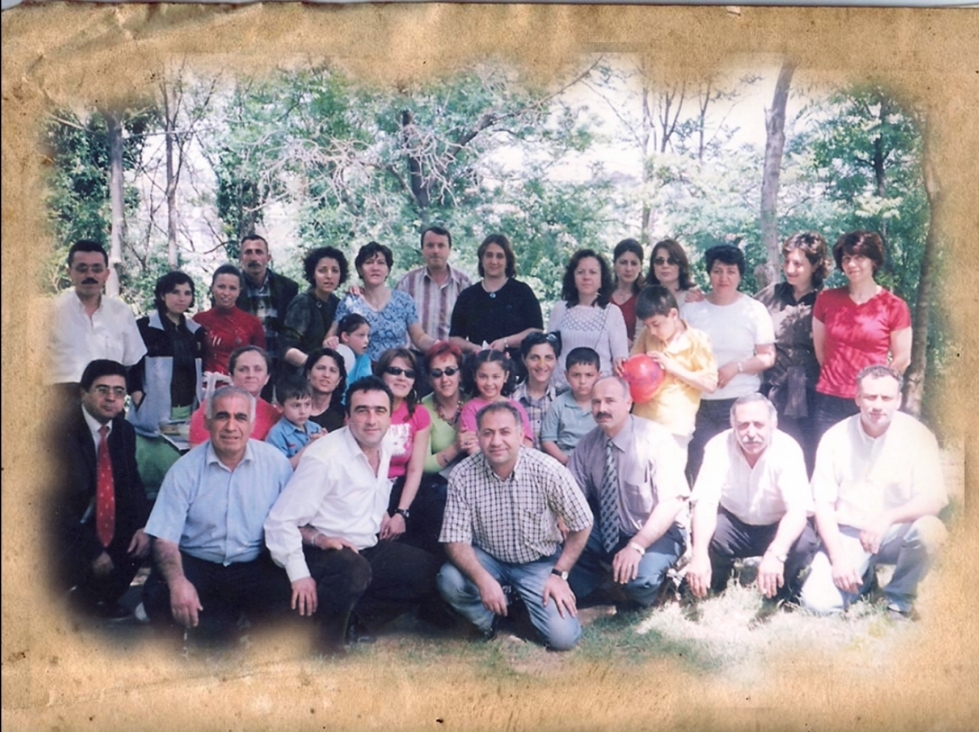 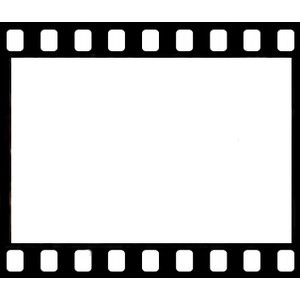 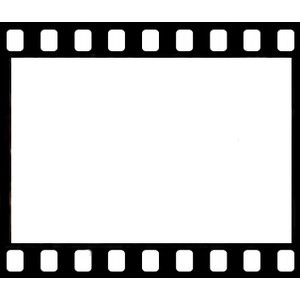 14
243. İTÜ GÜNÜİTÜ Fen Edebiyat Fakültesi
28 Mayıs 2016 Cumartesi
Fen-Edebiyat Fakültesi
Bugünümüz...
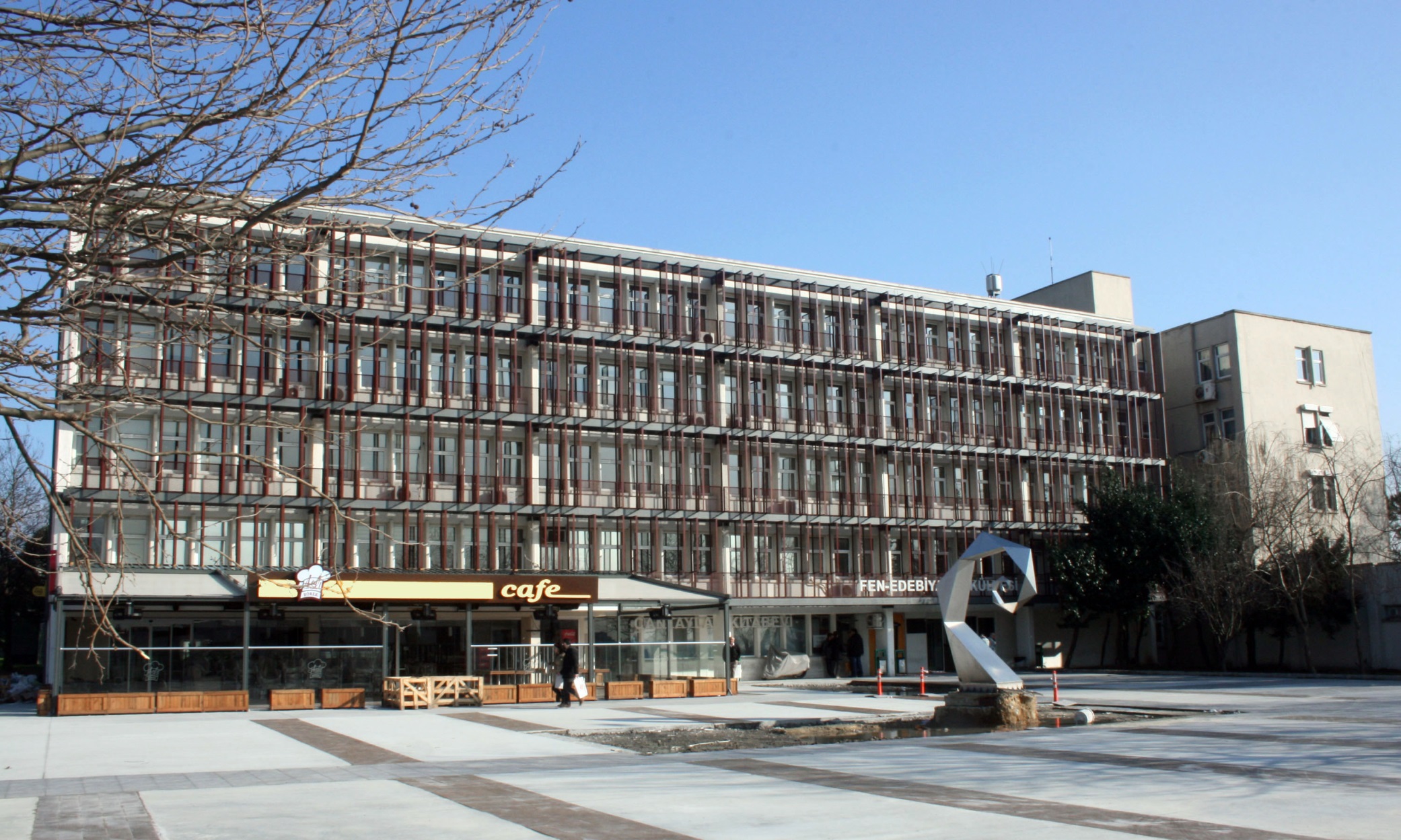 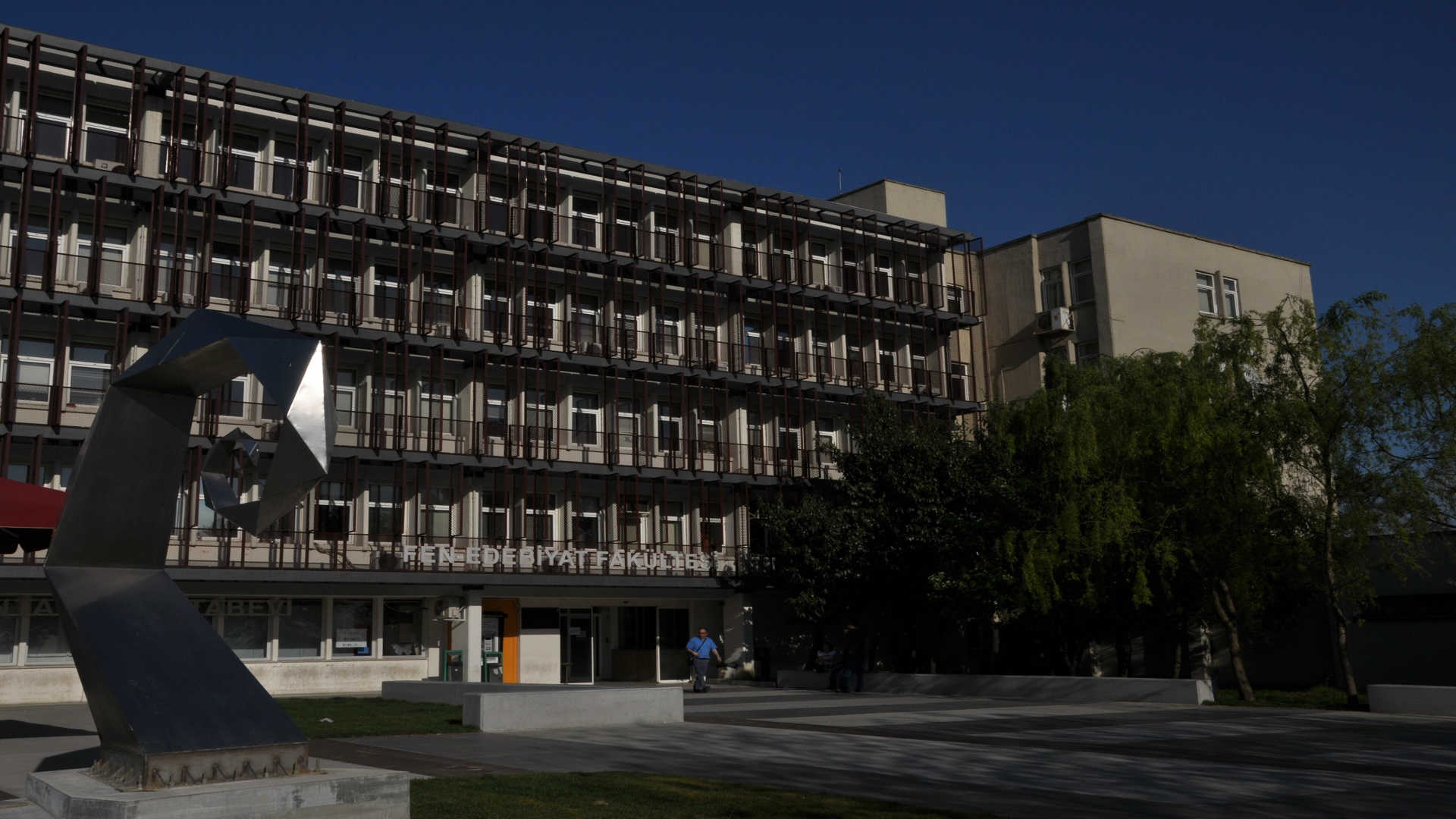 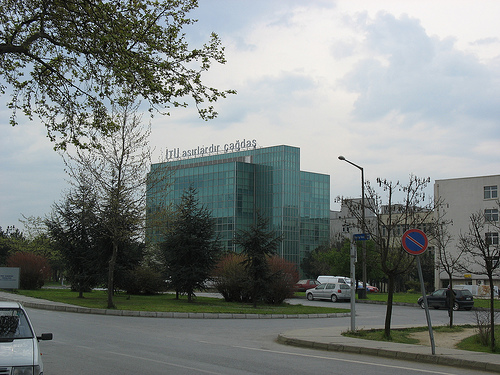 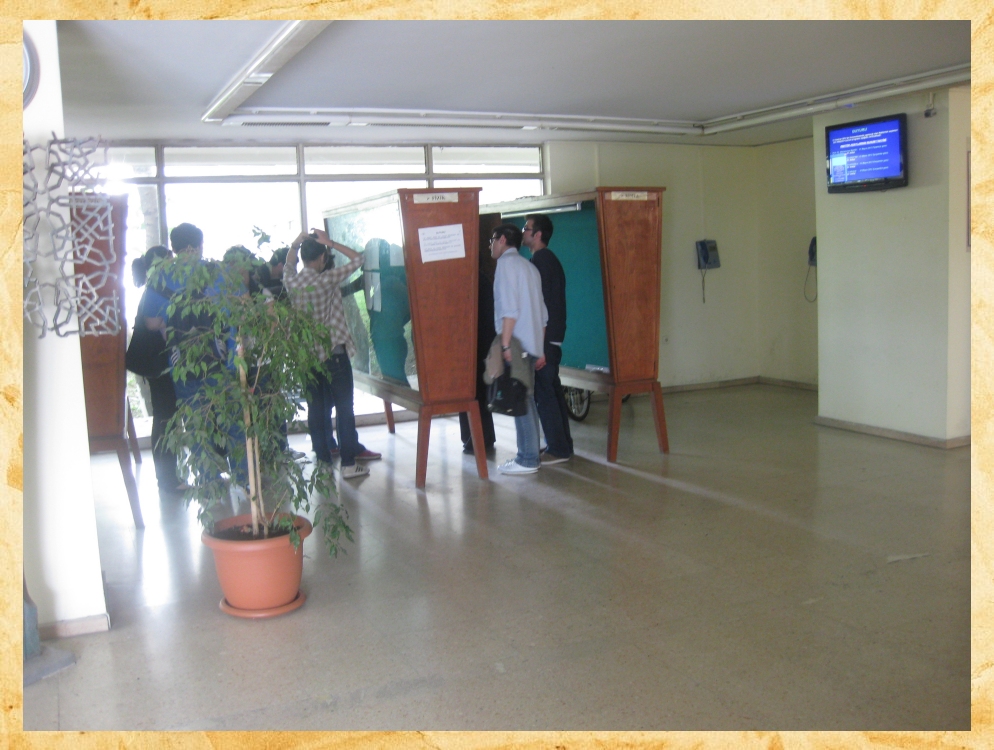 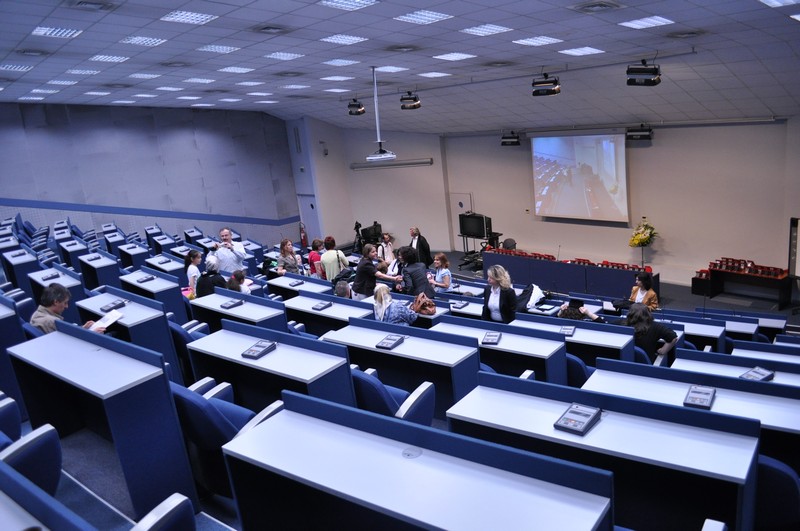 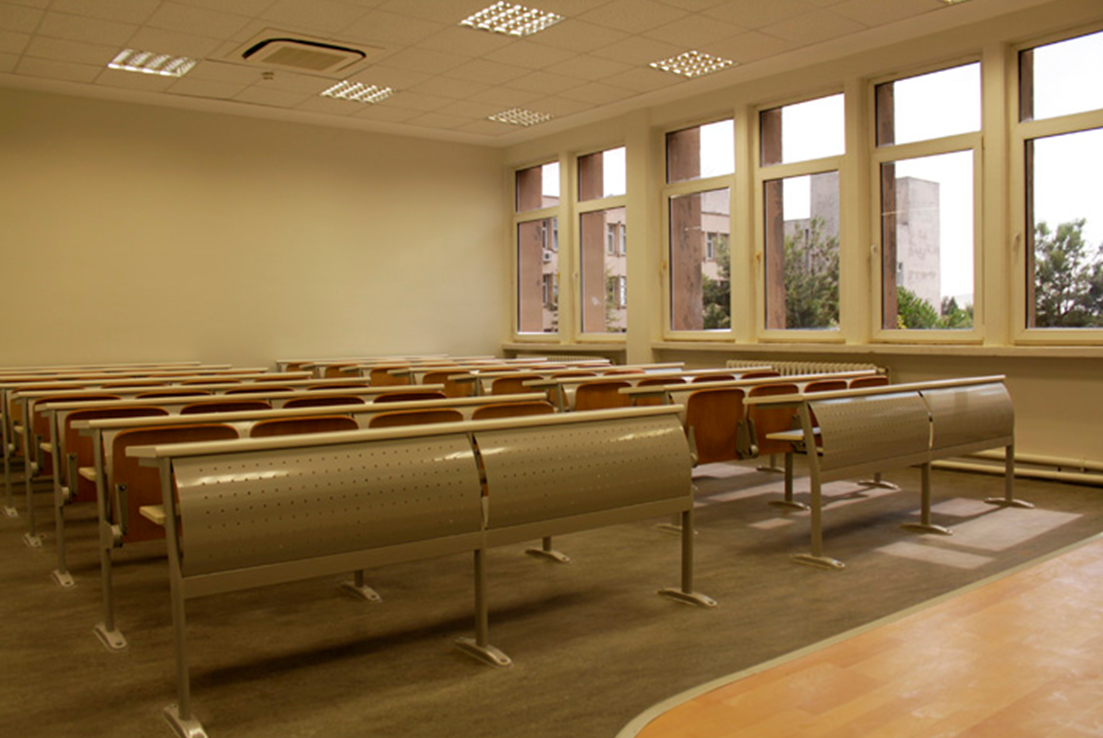 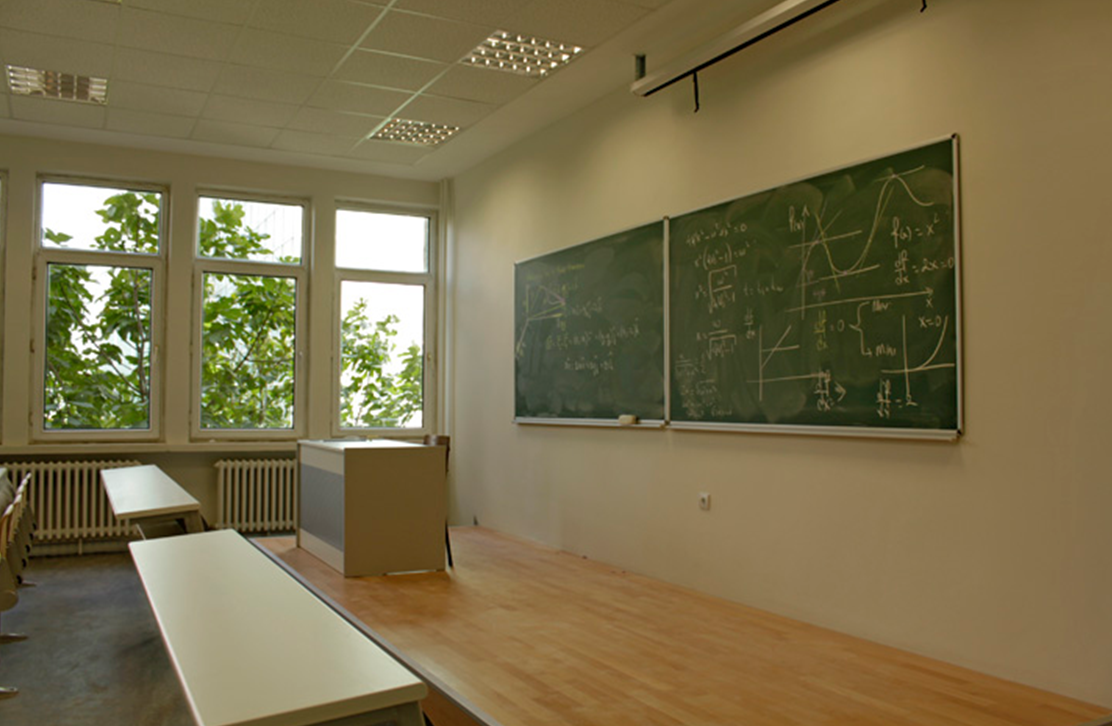 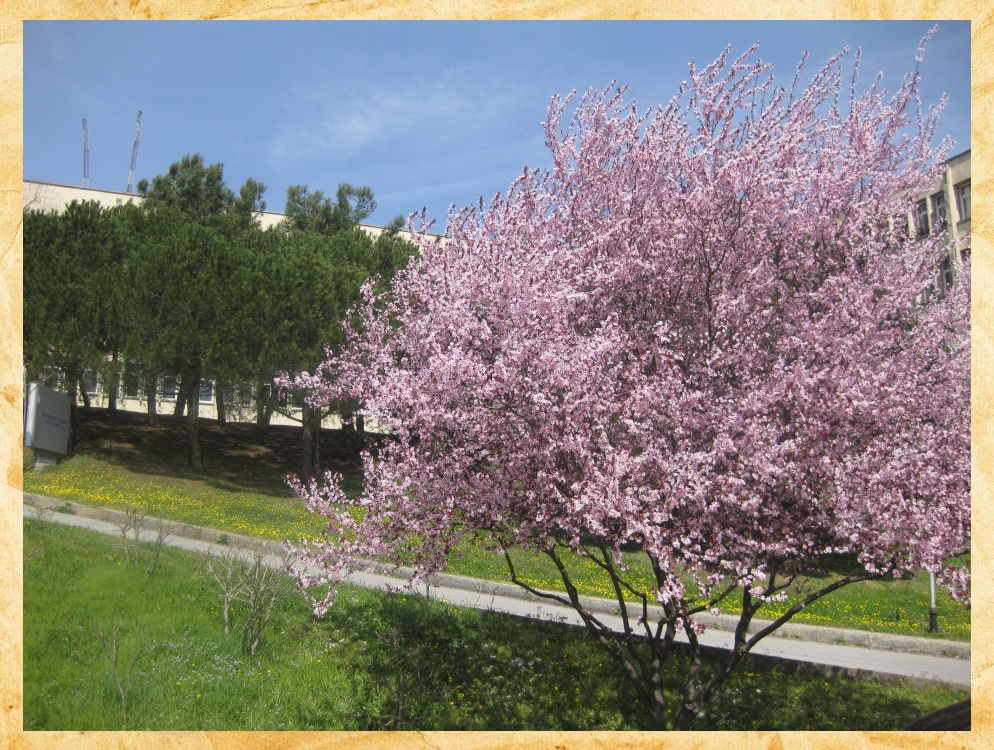 23
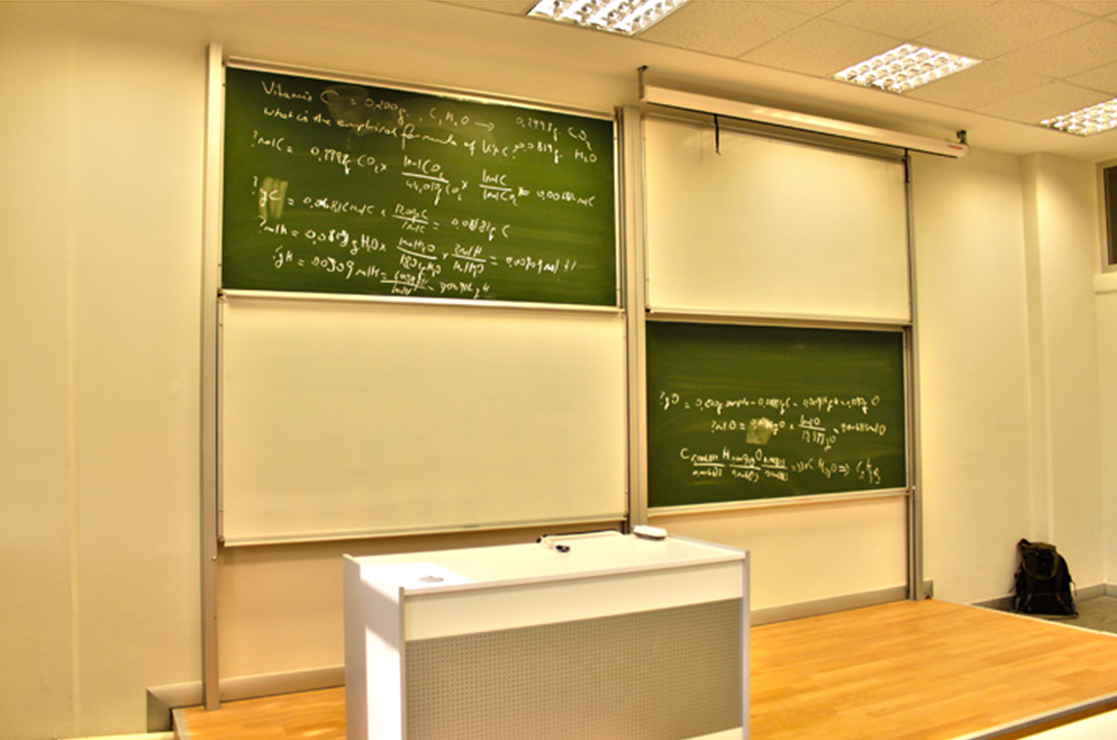 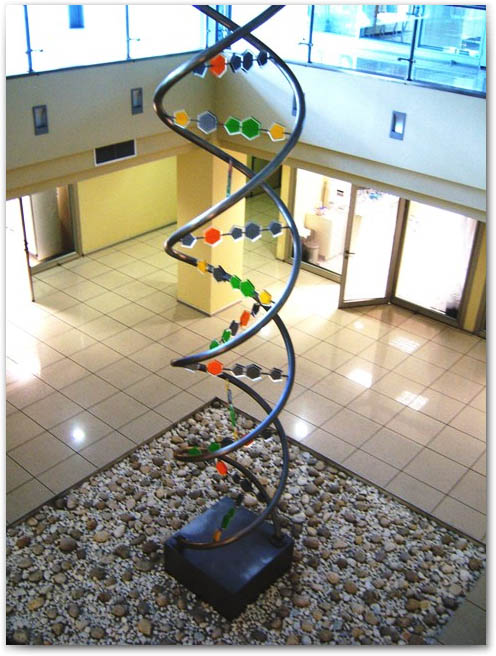 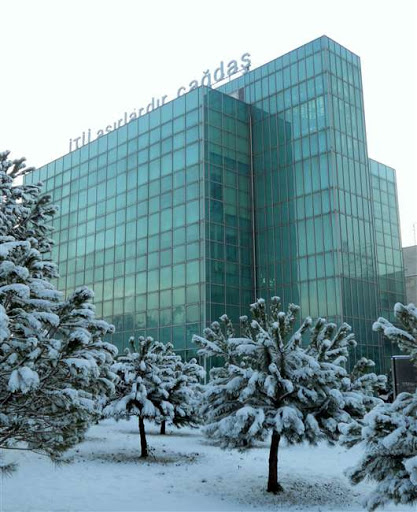 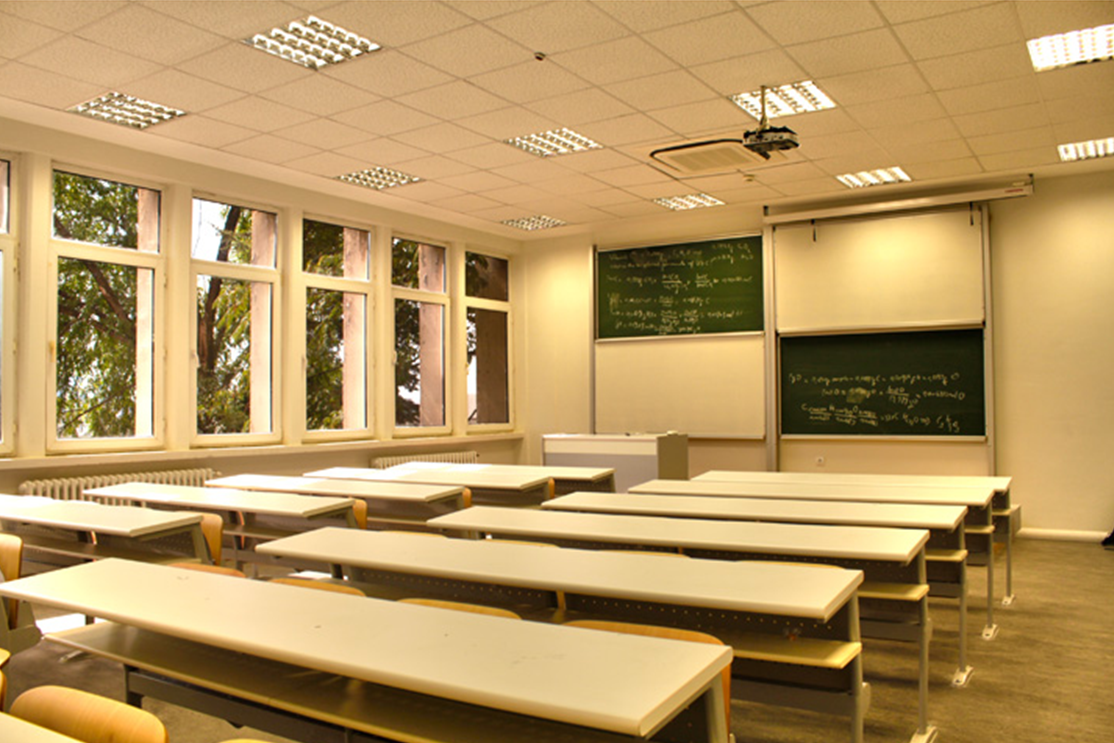 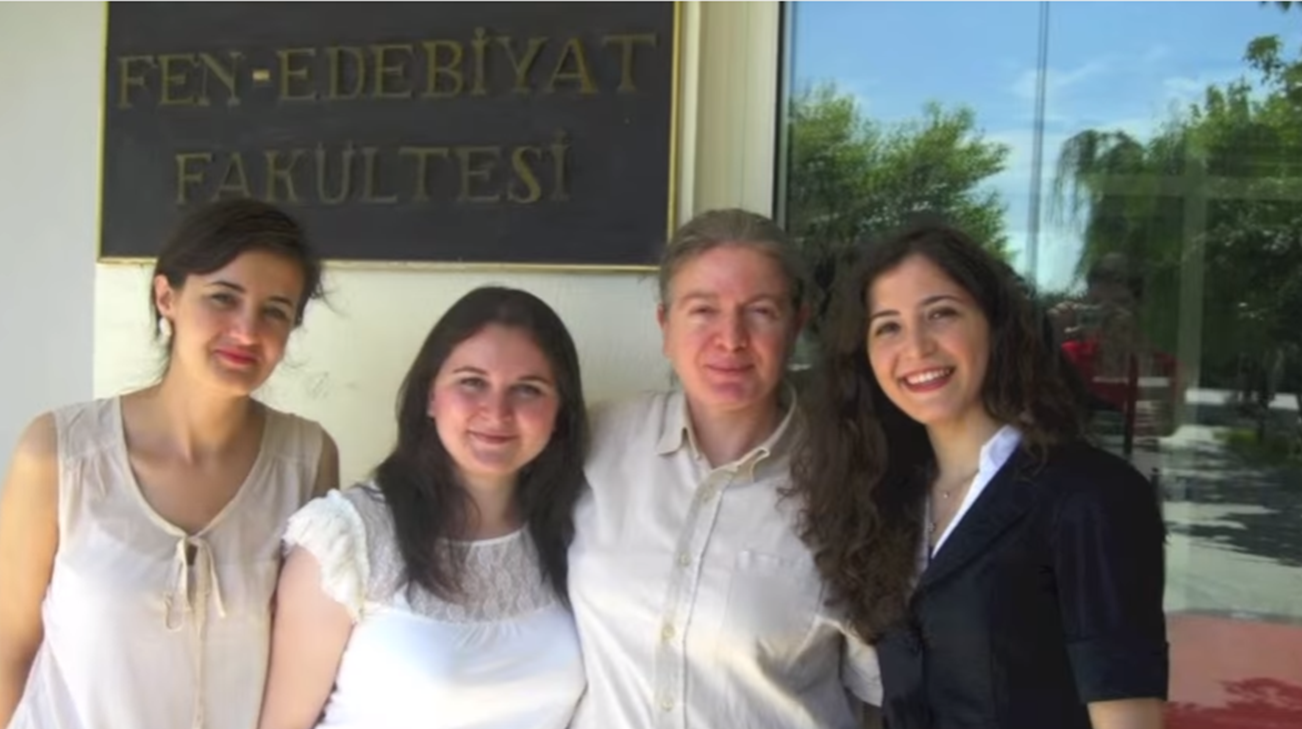